Welcome to ENL Class 2018-2019!
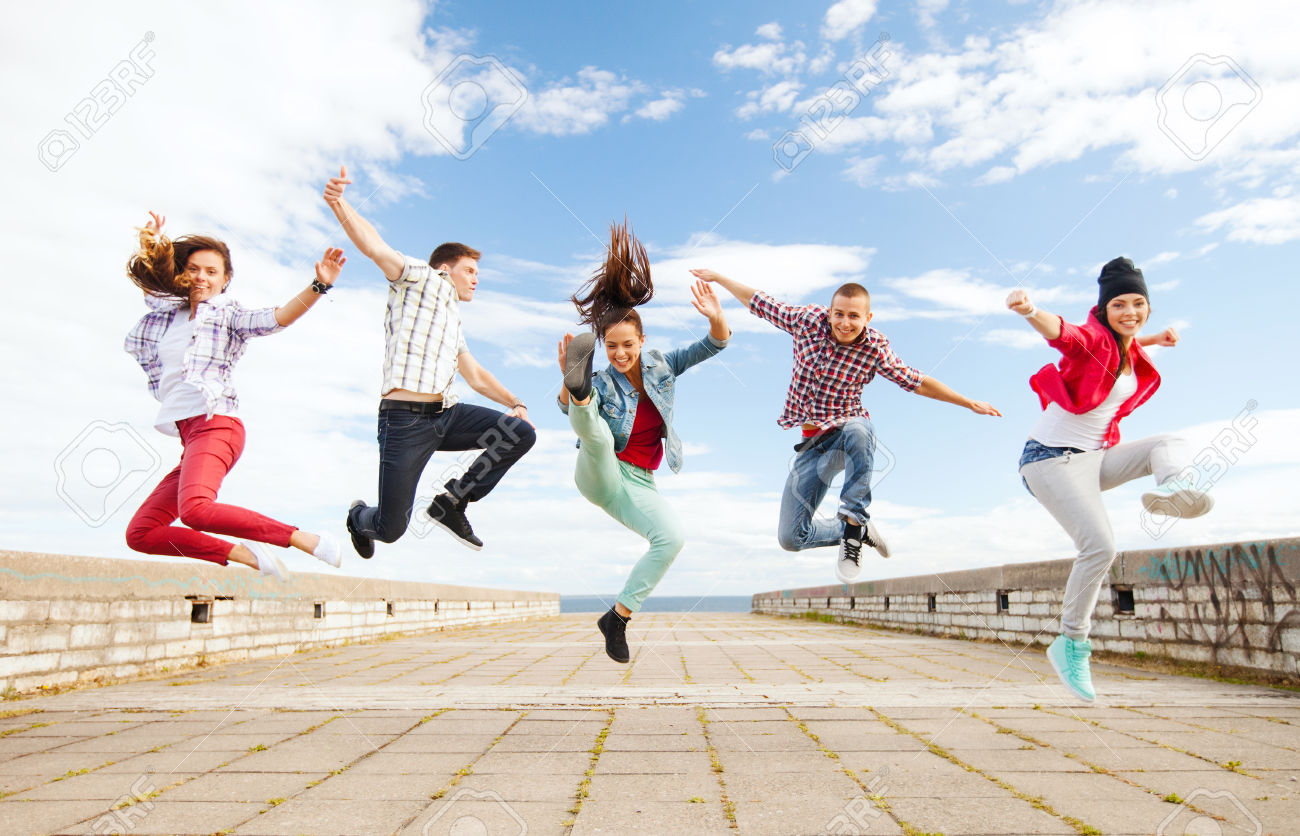 Ms. Quinde
Grades 9-12
English as a Second/New Language
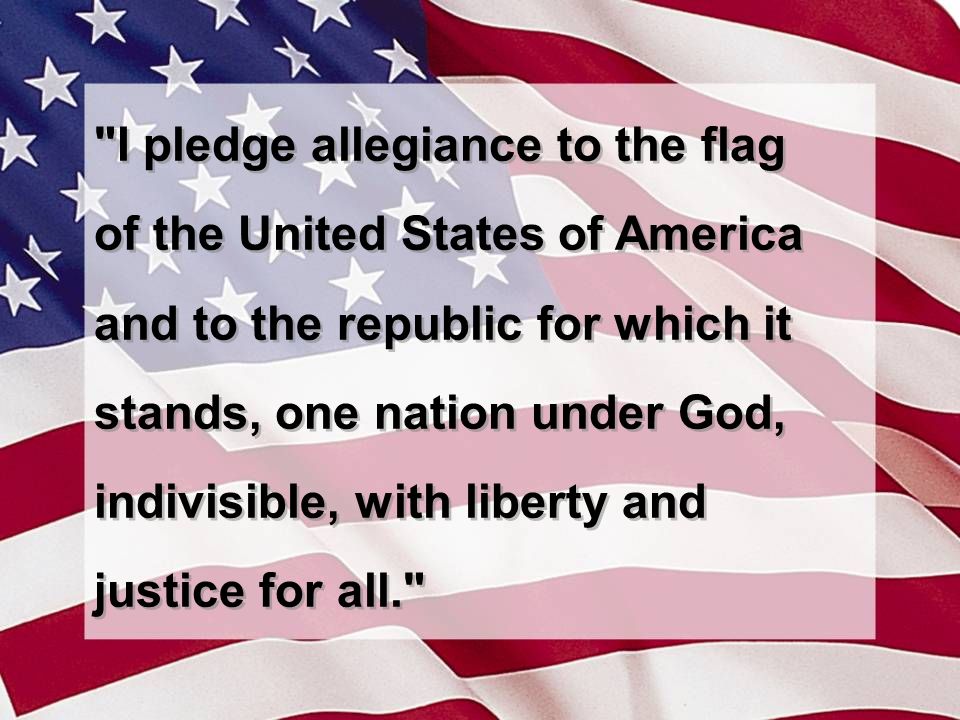 THIS WEEK’S TOPIC: 
ALL ABOUT ME!
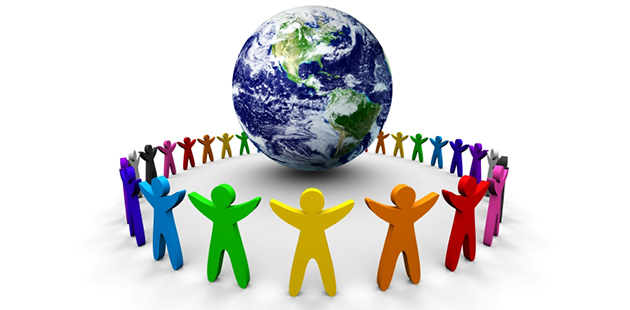 My Favorite Quotes:
“The task is…not so much to see what no one else has yet seen, but to think what nobody has yet thought, about that which everybody sees.” 
-Erwin Schrodinger, 1887-1961
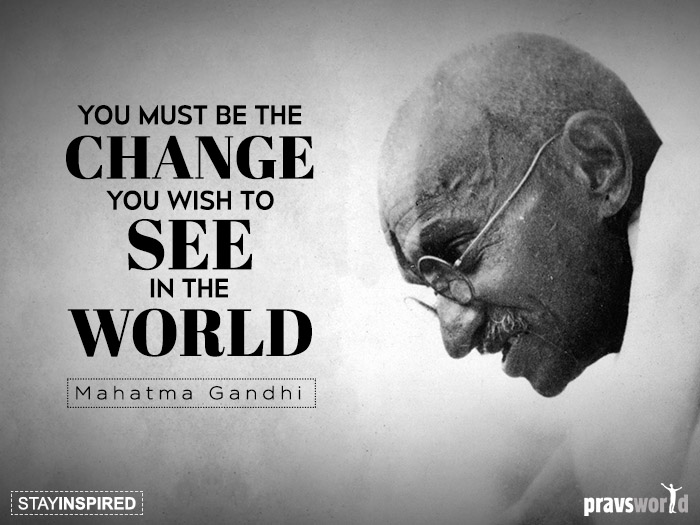 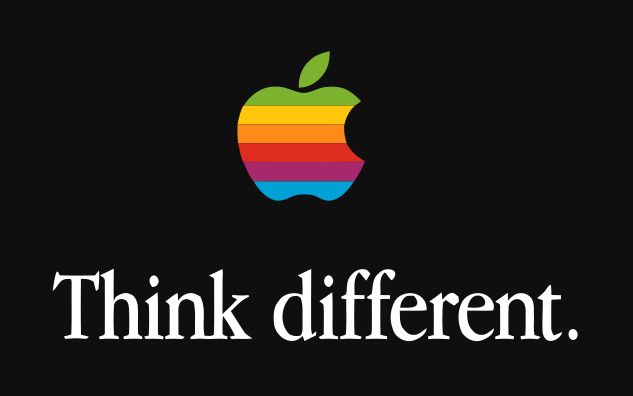 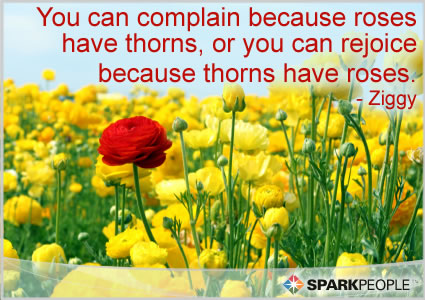 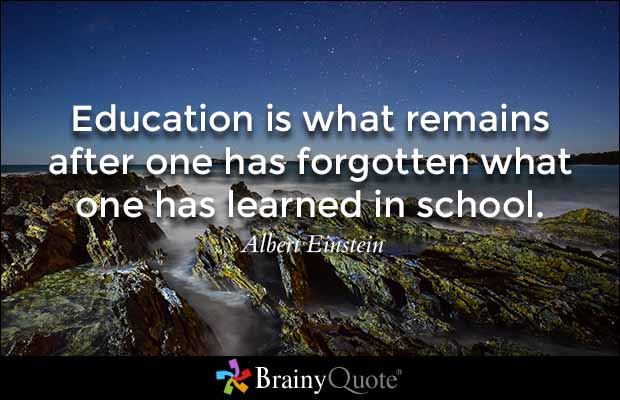 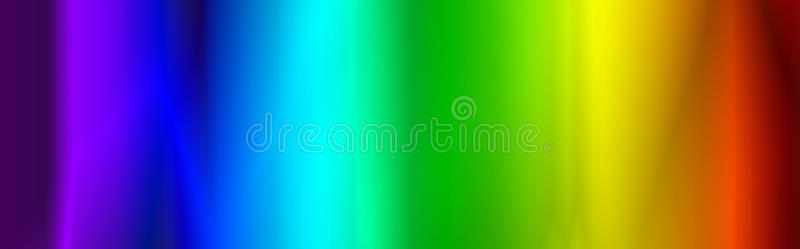 CLASS RULES & PROCEDURES 2018-2019
CLASS RULES:
ONLY ONE PERSON SPEAKS AT A TIME!!  This includes RAISING YOUR HAND to speak when Ms. Quinde or another student is talking.  I do NOT want to hear your voice when I am talking!
Arrive ON TIME, walk in quietly into the room, pick up your notebook and folder immediately, leave your cell phone and headphones in the box, and SIT DOWN
Follow Ms. Quinde’s directions the FIRST time she gives them.
RAISE YOUR HAND for permission to leave your seat and/or the classroom.
Only ONE PERSON is allowed to leave the room per class period (Period 9 only).  No passes first and last period.
Students that are talking and/or being disruptive will have to stay with me at least ONE MINUTE after class (and longer if there are more disruptions).
Keep hands, feet, objects, and eyes to YOURSELF.
Treat your teacher and classmates with RESPECT (Golden Rule).
NO CELL PHONES in this classroom unless Ms. Quinde says it’s OK.
[Speaker Notes: ihj]
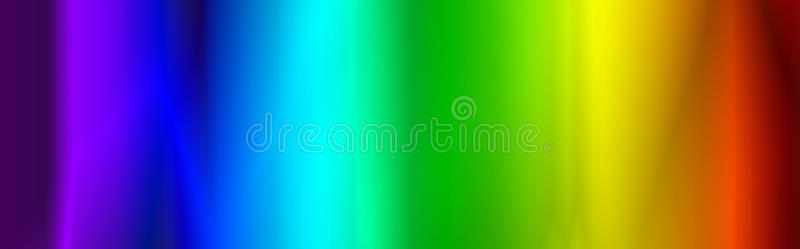 CELL PHONE POLICY 2018-2019:
CELL PHONE POLICY: NO CELL PHONES DURING CLASS!

When you enter the room, you put your cell phone in the orange cell phone box RIGHT AWAY.  (Make sure your phone is turned off).
If we are doing an activity where we will use the phone, I will tell you it’s OK to take your phone.  YOU MUST ASK ME FIRST.
If you are caught lying to me or using your phone during class, you  must give it to me immediately and I will keep it until the end of the day.
If you refuse to give me your phone, I will do one of the following things:
Call security
Call your parents
Write you up
AFTER the bell rings and class is over, please take your phone from the box as you are leaving the room.
[Speaker Notes: ihj]
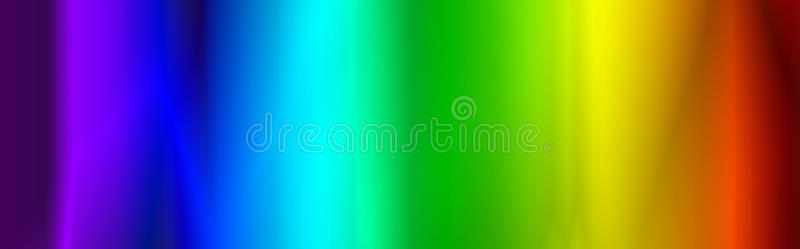 WEEKLY ENL CLASS SCHEDULE:
MONDAYS: Reading and Writing at your English level

TUESDAYS: Tech Tuesdays (Computer lab)

WEDNESDAYS: Reading and Writing at your English level

THURSDAYS: Reading and Writing at your English level

FRIDAYS: Work on topics from other classes and/or get help with work from other classes.  PLEASE PLAN AHEAD to bring your work and I will let the other teachers know.

“FUN FRIDAYS:” Special Fridays, usually before a vacation or long weekend, where you get free time IF you’ve earned it.  How do you earn it?
[Speaker Notes: ihj]
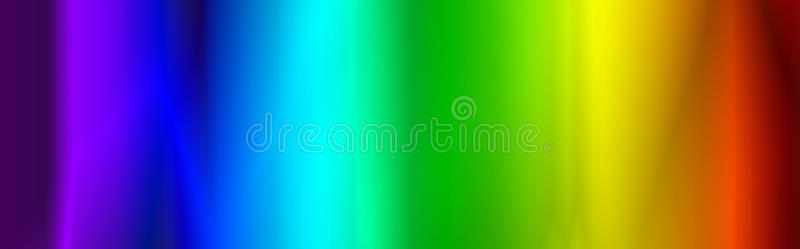 BELLWORK / TODAY’S OBJECTIVES 9-27-18
BELLWORK/WRITING ASSIGNMENT 9/27/18:  (1-2 sentences). Why is it helpful to know how to a say an English word in your language too? (If you don’t know, 
guess).
RESPOND LIKE THIS: 
It’s helpful to know how to say an English word in my language too because _______
TODAY’S OBJECTIVES:
GRADES 9-12: YOU WILL BE ABLE TO: 
DAILY NEWS: BRING WORK FROM OTHER CLASSES TOMORROW SO I CAN HELP YOU!  (If you don’t, I will always have work for you to do)
Look up 3 words in the dictionary that you highlighted in yellow and record in the Vocab Graphic Organizer
Review “Appropriate Ways to Orally Express an Opinion in an Academic Setting”
Do “Think Pair Share” on the following topic “Should illegal immigrants be arrested or deported?” (think and/or write your thoughts and opinion, then share with a partner)
ASSESSMENT: Correction completion of Vocab Worksheet
________________________________________________________________
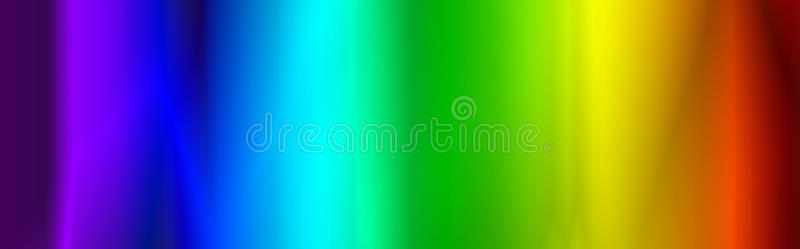 BELLWORK / TODAY’S OBJECTIVES 10-1-18
BELLWORK/WRITING ASSIGNMENT 10/1/18:  (1-2 sentences). Why is it important and helpful to work independently (alone, on your own work) sometimes?
RESPOND LIKE THIS: 
It’s important to work independently sometimes because _______________________
TODAY’S OBJECTIVES:

YOU (THE STUDENT) WILL BE ABLE TO: 
DAILY NEWS: Classroom etiquette for Fridays review 
Do “Think Pair Share” on the following topic “Should illegal immigrants be arrested or deported?” (think/brainstorm and/or write your opinion, then share with a partner, then share in class debate)
Record reasoning from both Pro and Con sides on a T-chart in your notebook based on yours and classmate’s opinions
ASSESSMENT: “Think Pair Share” 
_______________________________________________________
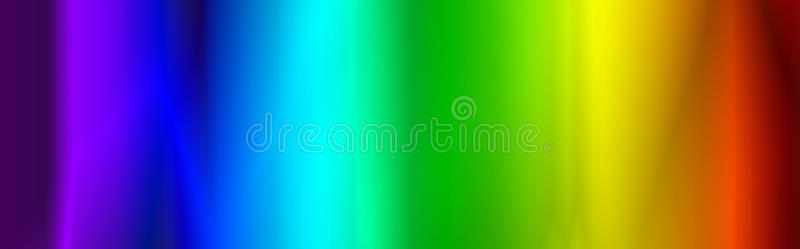 BELLWORK / TODAY’S OBJECTIVES 10-2-18
TODAY’S OBJECTIVES: “TECH TUESDAYS”

YOU (THE STUDENT) WILL BE ABLE TO: 
Complete the initial assessment and move onto activities for your level in LexiaPowerUp online individualized literacy curriculum
ASSESSMENT: LexiaPowerUp
_______________________________________________________
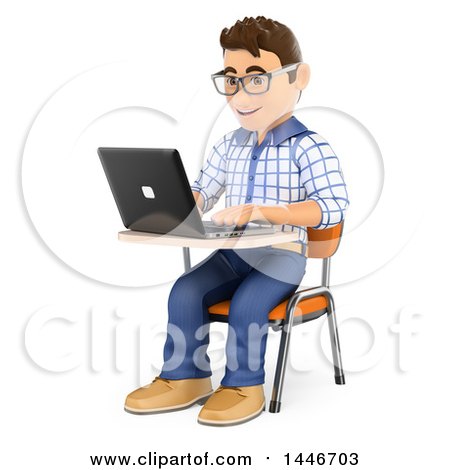 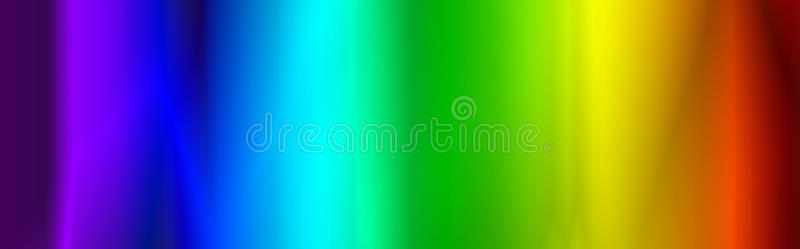 BELLWORK / TODAY’S OBJECTIVES 10-4-18
BELLWORK/WRITING ASSIGNMENT 10/4/18:  (1-2 sentences). Why do people from some countries need a visa to enter the USA, but not others?
RESPOND LIKE THIS: 
People from some countries need a visa to enter the USA because _________
TODAY’S OBJECTIVES:

YOU (THE STUDENT) WILL BE ABLE TO: 
DAILY NEWS: Review lateness procedures and  4-minute“timer” limit for entering room
Review “Appropriate Ways to Orally Express an Opinion in an Academic Setting” and highlight 5 from each topic that you want to use
ASSESSMENT:  Using correct phrases and reasoning to participate in Class Debate
_______________________________________________________
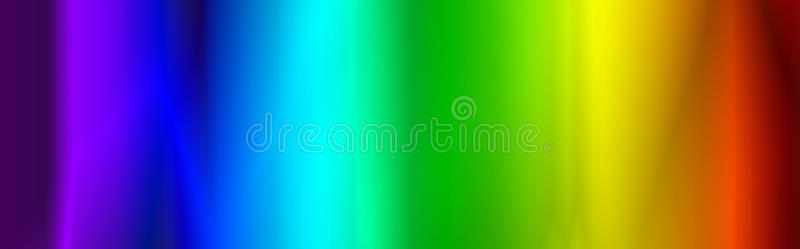 BELLWORK / TODAY’S OBJECTIVES 10-5-18
BELLWORK/WRITING ASSIGNMENT 10/5/18:  (1-2 sentences). How was your week?  Why? (Please explain)
RESPOND LIKE THIS: 
My week was __________________
TODAY’S OBJECTIVES:

YOU (THE STUDENT) WILL BE ABLE TO: 
DAILY NEWS: TODAY IS OTHER-CLASSWORK/HOMEWORK DAY!  TODAY IS THE ONLY FRIDAY YOU WILL BE ALLOWED TO GO TO YOUR LOCKER BECAUSE YOU FORGOT YOUR WORK! FOR THE FUTURE IF YOU FORGET YOUR WORK, I WILL GIVE YOU MY OWN WORK. YOUR PARTICIPATION IN BOTH TYPES OF WORK IS FOR A GRADE!
I WILL SPEND AROUND 7 MINUTES WITH EACH OF YOU UNLESS YOU DON’T NEED IT.  USE THE TIME WISELY!
ASSESSMENT: “Ticket out the Door____________________

_______________________________________________________
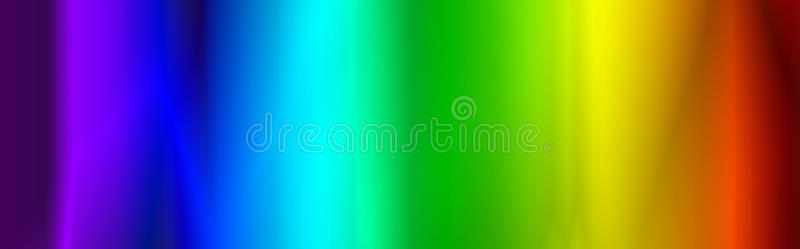 BELLWORK / TODAY’S OBJECTIVES 10-5-18
PERIOD 9: 

Emanuel and Cristian: “My Last Duchess” Essay
Zakaria: Choose a book from “2B” box, read, and complete a Vocab Worksheet for it
Kusow: Finish paragraph for ELA class
Khadiza: ?
Desire: Continue reading your book, read, and complete a Vocab Worksheet for it
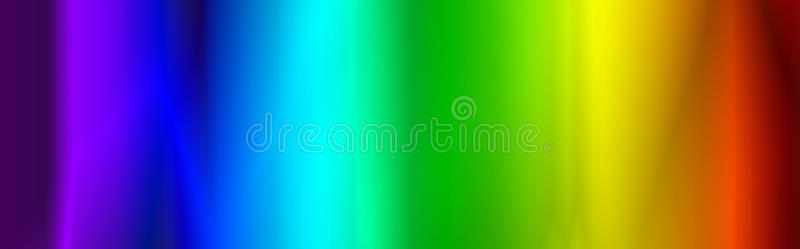 BELLWORK / TODAY’S OBJECTIVES 10-5-18
PERIOD 11: 

Yousef: ELA “St Lucy’s School for Girls” paragraph
Hubert: “St Lucy’s School for Girls” paragraph
Wana: Global assignments you didn’t finish
Rahma: Book you were reading last week and Vocabulary Worksheet
Vanesa: Homework for Ms. Abate’s class
Ubah: Homework for Ms. Abate’s class and/or Global assignments you didn’t finish
Yamuna: Homework for Ms. Abate’s class
Solange: Global assignments you didn’t finish
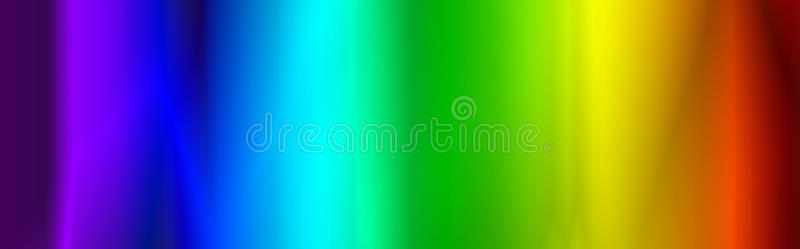 BELLWORK / TODAY’S OBJECTIVES 10-9-18
BELLWORK/WRITING ASSIGNMENT 10/9/18:  (1-2 sentences). How was your long weekend?  Why? (Please explain)
RESPOND LIKE THIS: 
My long weekend was __________________ because ___________________.
TODAY’S OBJECTIVES:

YOU (THE STUDENT) WILL BE ABLE TO: 
DAILY NEWS: Tomorrow is Tech Tuesday- go directly to the Computer Lab!
(5 Minutes): Debate with a partner about topic “Should illegal immigrants be arrested or deported?” depending on your (“Pro” and “Con” cards) using the T-chart in your notebook
Complete “Central Idea Graphic Organizer” answering the following question: “Should illegal immigrants be arrested or deported?” to prepare for your writing assignment, using your OWN ideas and text evidence as well.
ASSESSMENT:  Accurate completion of “Central Idea Graphic Organizer”
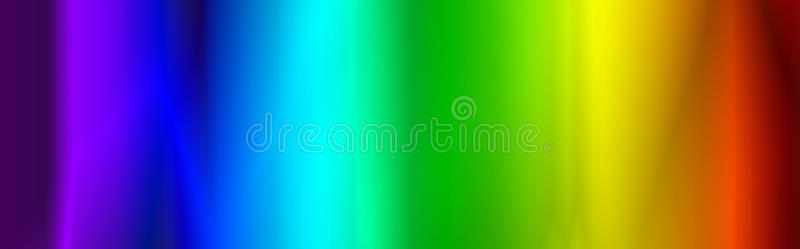 BELLWORK / TODAY’S OBJECTIVES 10-10-18
BELLWORK/WRITING ASSIGNMENT 10/10/18:  (1-2 sentences) What does “evidence” mean in writing? (Please explain)
RESPOND LIKE THIS: 
Evidence in writing is __________________ because ___________________.
TODAY’S OBJECTIVES:

YOU (THE STUDENT) WILL BE ABLE TO (PERIOD 11 ONLY): 
(Tech Day for Period 9 only: MyLexia activities)
Complete “Central Idea Graphic Organizer” answering the following question: “Should illegal immigrants be arrested or deported?” to prepare for your writing assignment, using 2 of your OWN ideas and at least 1 piece of text evidence as well.
ASSESSSMENT: Correct completion of “Central Idea Graphic Organizer”
_______________________________________________________
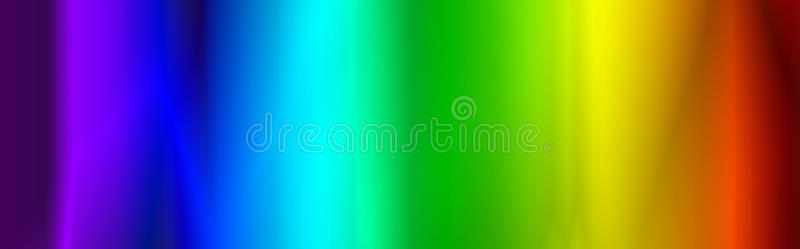 BELLWORK / TODAY’S OBJECTIVES 10-11-18
BELLWORK/WRITING ASSIGNMENT 10/11/18:  (1-2 sentences) What would be the ideal schedule (start and end time) for high school, if you 
could choose?  Why?
RESPOND LIKE THIS: 
Ideally, the start time for high school would be ________ and the end time would be _________ because ____________.
TODAY’S OBJECTIVES:

YOU (THE STUDENT) WILL BE ABLE TO:
Complete a self-assessment of your participation, attitude, and effort in this class using a rubric, and compare/contrast it with that of the teacher
Today is also the day to CATCH UP on all the work you may be missing for tthis class (or other ones).  
_______________________________________________________
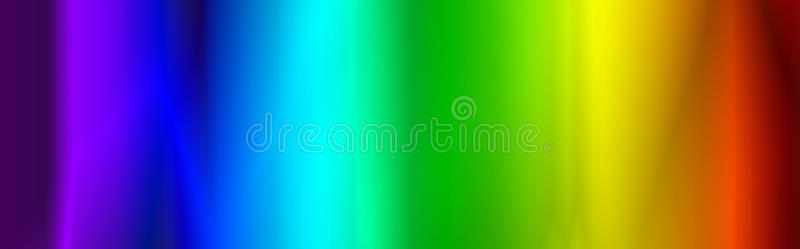 BELLWORK / TODAY’S OBJECTIVES 10-12-18
BELLWORK/WRITING ASSIGNMENT 10/12/18:  (1-2 sentences) What work from other classes do you went help with today?
RESPOND LIKE THIS: 
I want help with ____________________________.
TODAY’S OBJECTIVES:

YOU (THE STUDENT) WILL BE ABLE TO:
ANNOUNCEMENT 1: Grade for Friday participation EVERY FRIDAY
ANNOUNCEMENT 2: Review lateness procedures and  4-minute“timer” limit for entering room
ANNOUNCEMENT 3: Does this class have any teacher/class in common? (Global?)
Today is INDEPENDENT CLASSWORK DAY: USE YOUR TIME WISELY!!!
_______________________________________________________
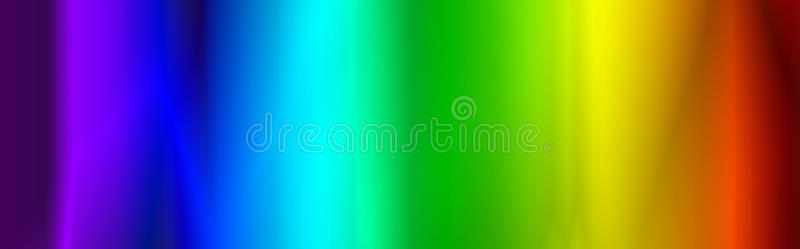 BELLWORK / TODAY’S OBJECTIVES 10-15-18
BELLWORK/WRITING ASSIGNMENT 10/15/18:  (1-2 sentences)  When you’re learning English, is it a good idea to copy?  (Please explain why)
RESPOND LIKE THIS: 
It’s a good idea to copy from what the teacher writes from the board
It’s a bad idea to copy what somebody else wrote, or to copy for your own writing assignment, or on exams
TODAY’S OBJECTIVES (PERIODS 9 & 11) :

YOU (THE STUDENT) WILL BE ABLE TO: 
Complete “Central Idea Graphic Organizer” answering the following question: “Should illegal immigrants be arrested or deported?” to prepare for your writing assignment, using 2 of your OWN ideas and at least 1 piece of text evidence as well.
Your OWN ideas come from the (following) chart we did in class
The text evidence can be cited (copied) OR paraphrased
Distinguish between citation and paraphrasing when using evidence from a text
ASSESSSMENT: Correct completion of “Central Idea Graphic Organizer”
_______________________________________________________
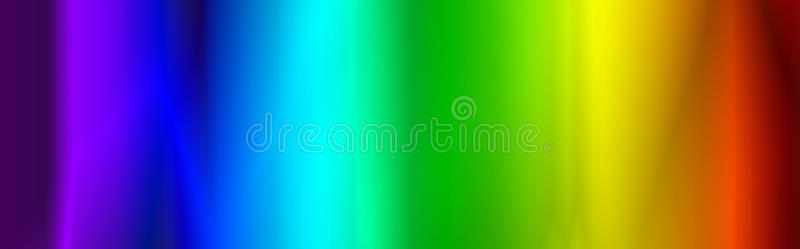 “Should illegal immigrants be arrested or deported?”
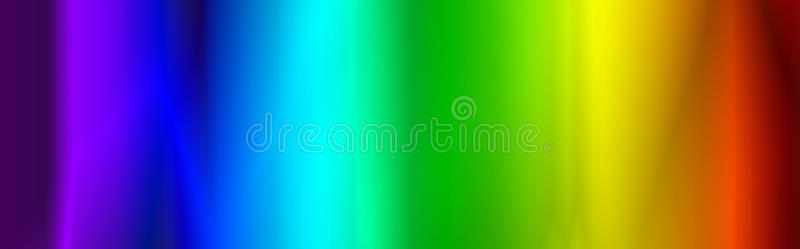 BELLWORK / TODAY’S OBJECTIVES 10-16-18
BELLWORK/WRITING ASSIGNMENT 10/16/18:  (1-2 sentences)  (Please explain)
RESPOND LIKE THIS: 
Evidence in writing is __________________ because ___________________.
TODAY’S OBJECTIVES (PERIODS 9 & 11) :

YOU (THE STUDENT) WILL BE ABLE TO: 
TECH TUESDAYS: MyLexia Activities
_______________________________________________________
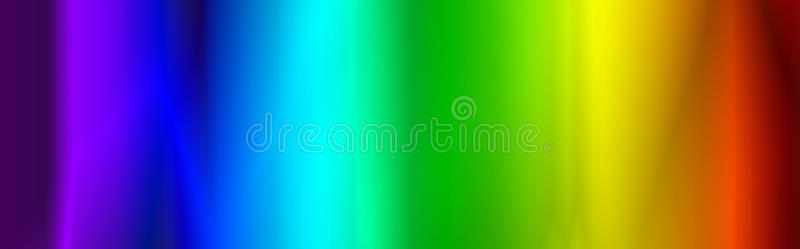 BELLWORK / TODAY’S OBJECTIVES 10-17-18
BELLWORK/WRITING ASSIGNMENT 10/17/18:  (1-2 sentences)  What is the difference between citations/quotes/copying  and paraphrasing?
RESPOND LIKE THIS: 
The difference between citations and paraphrasing is ___________________.
TODAY’S OBJECTIVES (PERIODS 9 & 11) :

YOU (THE STUDENT) WILL BE ABLE TO: 
Distinguish between citation and paraphrasing when using evidence from a text
Distinguish between “Yellow” (in your own words to explain) and “Red” (Citations/details/text evidence)
ASSESSSMENT: Correct completion of “Paragraph template: “Should illegal immigrants be arrested or deported?”
_______________________________________________________
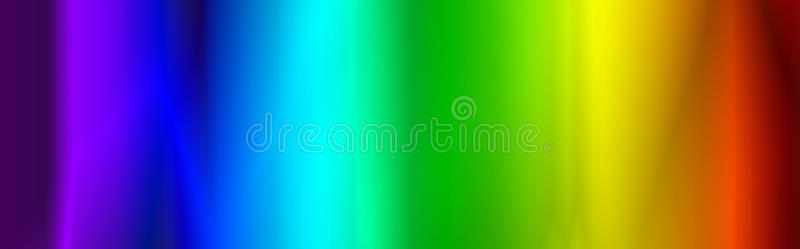 BELLWORK / TODAY’S OBJECTIVES 10-18-18
BELLWORK/WRITING ASSIGNMENT 10/18/18:  (1-2 sentences)  What does “analysis” mean? (What do you do when you analyze?)
RESPOND LIKE THIS: 
When I analyze, I explain, describe, doing/saying/writing something to understand or express it better.  We break it down into parts.
TODAY’S OBJECTIVES (PERIODS 9 & 11) :

YOU (THE STUDENT) WILL BE ABLE TO: 
Distinguish between “Yellow” (in your own words to explain) and “Red” (Citations/details/text evidence)
Complete Argumentative Paragraph, ““Should illegal immigrants be arrested or deported?” using sentence starters
ASSESSSMENT: Correct completion of “Paragraph template: “Should illegal immigrants be arrested or deported?”
_______________________________________________________
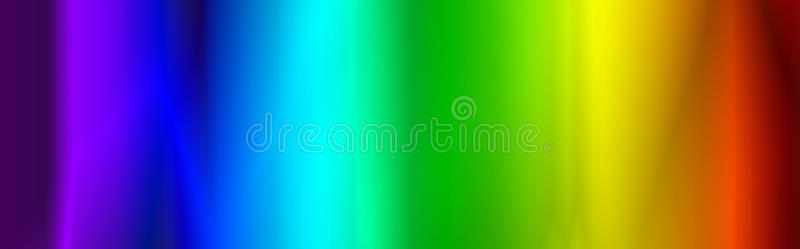 BELLWORK / TODAY’S OBJECTIVES 10-18-18
BELLWORK/WRITING ASSIGNMENT 10/18/18:  (1-2 sentences)  What does “analysis” mean? (What do you do when you analyze?)
RESPOND LIKE THIS: 
When I analyze, I explain, describe, doing/saying/writing something to understand or express it better.  We break it down into parts.
TODAY’S OBJECTIVES (PERIODS 9 & 11) :

YOU (THE STUDENT) WILL BE ABLE TO: 
Distinguish between “Yellow” (in your own words to explain) and “Red” (Citations/details/text evidence)
Complete Argumentative Paragraph, ““Should illegal immigrants be arrested or deported?” using sentence starters
ASSESSSMENT: Correct completion of “Paragraph template: “Should illegal immigrants be arrested or deported?”
_______________________________________________________
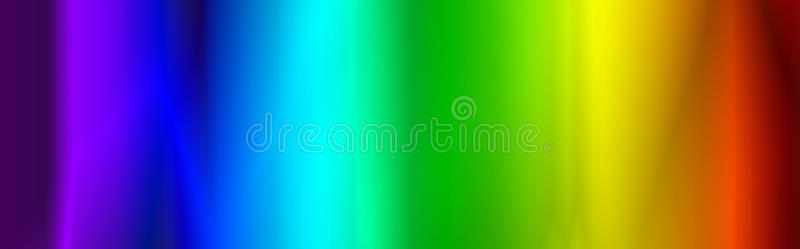 BELLWORK / TODAY’S OBJECTIVES 10-19-18
BELLWORK/WRITING ASSIGNMENT 10/19/18:  (1-2 sentences)  PLEASE COPY THIS STATEMENT INTO YOUR NOTEBOOK: 
Today is my opportunity to get help with my assignments from other classes.  I realize that IF BY THE TIME THE SECOND BELL RINGS, I am NOT in my seat with 1) my cell phone put in the white thing 2) my notebook and folder on my desk 3) a pencil or pen on my desk and 4) starting the bellwork, I will be thrown out of class and will stay there until Ms. Quinde can speak with me.  I may get detention as well.  My Friday coffee privileges will also be revoked until my behavior improves and I stop wasting people’s time.
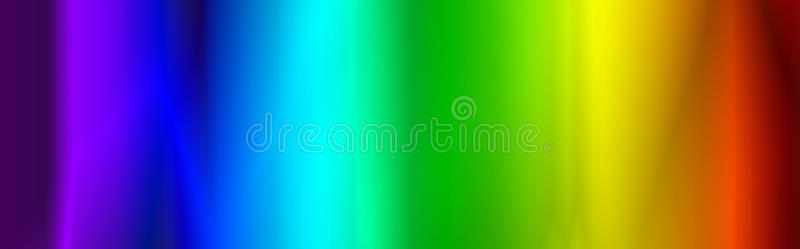 BELLWORK / TODAY’S OBJECTIVES 10-22-18
BELLWORK/WRITING ASSIGNMENT 10/22/18:  (1-2 sentences)  
What do you think the following quote means: “Be the change you wish/want to see in the world?”  Please explain.
RESPOND LIKE THIS: It means that you should act in ways that you want to see others do.  Change yourself before you try to change others or the world.
TODAY’S OBJECTIVES (PERIODS 9 & 11) :

YOU (THE STUDENT) WILL BE ABLE TO: 
Announcement: Volunteer for class editing of your paragraph?
Distinguish between “Yellow” (in your own words to explain) and “Red” (Citations/details/text evidence)
Complete Argumentative Paragraph, ““Should illegal immigrants be arrested or deported?” using sentence starters
ASSESSSMENT: Correct completion of “Paragraph template: “Should illegal immigrants be arrested or deported?”
_______________________________________________________
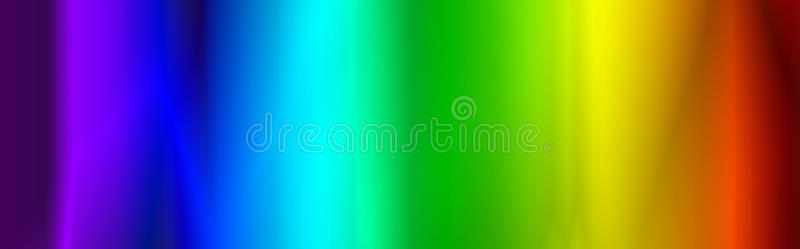 BELLWORK / TODAY’S OBJECTIVES 10-24-18
BELLWORK/WRITING ASSIGNMENT 10/24/18:  (1-2 sentences)  
What do you think the following quote means: “Education is what remains after you have forgotten what you learned in school” 
RESPOND LIKE THIS: This quote means _______________________.
TODAY’S OBJECTIVES (PERIODS 9 & 11) :

YOU (THE STUDENT) WILL BE ABLE TO: 
Announcement: Volunteer for class editing of your paragraph?
Distinguish between “Yellow” (in your own words to explain) and “Red” (Citations/details/text evidence)
Complete Argumentative Paragraph, ““Should illegal immigrants be arrested or deported?” using sentence starters
ASSESSSMENT: Correct completion of “Paragraph template: “Should illegal immigrants be arrested or deported?”
_______________________________________________________
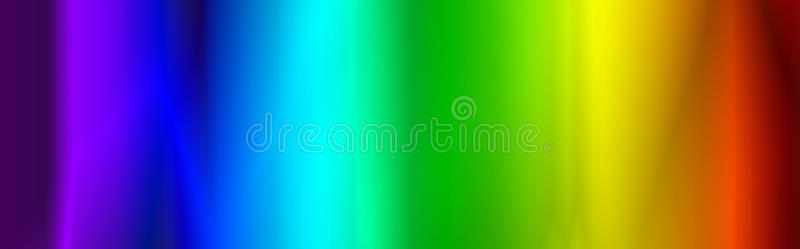 “Should illegal immigrants be arrested or deported?”
I have just read one text, NewsELA’s “Fundraiser has raised more than $15 million for Separated Immigrant Families,” that gave me information about illegal immigrants being separated from their families at the USA border after being arrested.  I believe that we should/should not arrest and deport illegal immigrants.  Some other people say we should/should not do this, but I do not agree.  They are wrong because evidence from the text and other sources supports this. ONE REASON TO SUPPORT THIS SIDE IS (Please write supporting detail/reason #1 from your paper here).   FOR EXAMPLE, (write an example from your mind to support detail/reason #1 here). THIS MEANS THAT (please explain more about this here).  ANOTHER REASON TO SUPPORT THIS SIDE IS (Please write supporting detail/reason #2 from your paper here).  FOR EXAMPLE, (write an example from your mind to support detail/reason #2 here). THIS MEANS THAT(please explain more about this here). A THIRD REASON IS (Please write supporting detail/reason #3 from your paper here that explains the following quote).. IN THE TEXT IT STATES, “(Please write a quote from the text here that supports detail/reason #3).” (Text #___, Line # ___). THIS MEANS THAT (please explain more about #3 here). OBVIOUSLY, THESE POINTS PROVE THAT (please summarize the whole paragraph here).
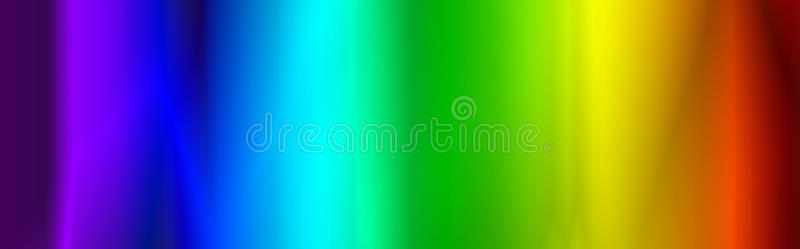 “Should illegal immigrants be arrested or deported?”
ONE REASON TO SUPPORT THIS SIDE IS (Please write supporting detail/reason #1 from your paper here).   FOR EXAMPLE, (write an example from your mind to support detail/reason #1 here). THIS MEANS THAT (please explain more about #1 here).  ANOTHER REASON TO SUPPORT THIS SIDE IS (Please write supporting detail/reason #2 from your paper here).  FOR EXAMPLE, (write an example from your mind to support detail/reason #2 here). THIS MEANS THAT(please explain more about #2 here). A THIRD REASON IS (Please write supporting detail/reason #3 from your paper here that explains the following quote).llIN THE TEXT IT STATES, “(Please write a quote from the text here that supports detail/reason #3).” (Text #___, Line # ___). THIS MEANS THAT (please explain more about #3 here). OBVIOUSLY, THESE POINTS PROVE THAT (please summarize the whole paragraph here).
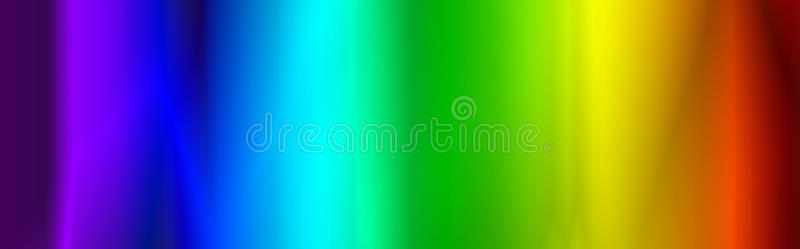 COLOR CODING: WRITING
Green: Topic Sentence (Main/Central Idea)
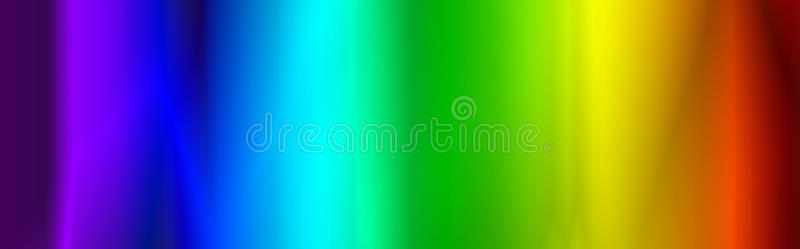 “Should illegal immigrants be arrested or deported?”
Sentence Starters: “Should illegal immigrants be arrested or deported?”
	I have just read one text, NewsELA’s “Fundraiser has raised more than $15 million for Separated Immigrant Families,” that gave me information about illegal immigrants being separated from their families at the USA border after being arrested.  I believe that we should/should not arrest and deport illegal immigrants.  Some other people say we should/should not do this, but I do not agree.  They are wrong because evidence from the text and other sources supports this. One reason to support this side is ____________.   In the text it states, “____________.” (Text #___, Line # ___). This means that ____________.  Another reason to support this side is ____________.   In the text it states, “____________.” (Text #___, Line # ___).  This shows that ____________.  A third reason is _________. In the text it states, “____________.” (Text #___, Line # ___). Obviously, these points prove that ____________.
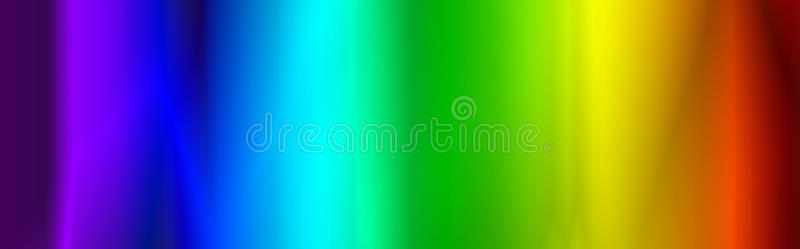 EVIDENCE: Citations vs. Paraphrasing
WHAT IS EVIDENCE?
EVIDENCE: Something that you can show to be true
TEXT EVIDENCE: Showing that your writing is true by writing about what someone else wrote
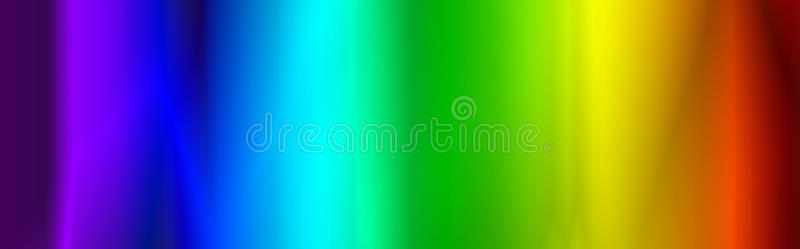 “Should illegal immigrants be arrested or deported?”
Sentence Starters: Paragraph Template

	I have just read one text, ___________________that gave me information about ___________________.  I believe that we ___________________ Some other people say we should/should not do this, but I do not agree.  They are wrong because evidence from the text and other sources supports this. One reason to support this side is ____________.   In the text it states, “____________.” (Text #___, Line # ___). This means that ____________.  Another reason to support this side is ____________.   In the text it states, “____________.” (Text #___, Line # ___).  This shows that ____________.  A third reason is _________. In the text it states, “____________.” (Text #___, Line # ___). Obviously, these points prove that ____________.
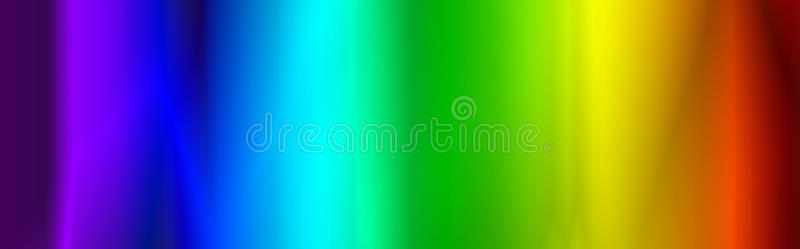 CLASS DEBATE PROCEDURES:
Finish writing down information from both “PRO” and “CON” sides in your notebook

I will give you a “PRO” or “CON” card

Find a partner in the classroom to debate

Using at least 5 phrases you highlighted in yellow from “Appropriate Ways to Orally Express an Opinion in an Academic Setting,” take the side from your card and debate a REASON for your side.  
You can “cheat” and look at your notes, but you don’t have to.
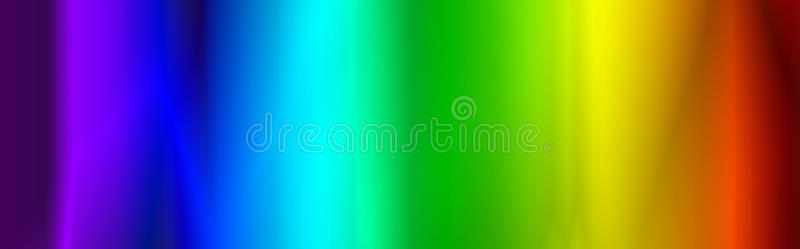 FRIDAY PROCEDURES:
TODAY IS OTHER-CLASSWORK/HOMEWORK DAY!  TODAY IS THE ONLY FRIDAY YOU WILL BE ALLOWED TO GO TO YOUR LOCKER BECAUSE YOU FORGOT YOUR WORK! FOR THE FUTURE IF YOU FORGET YOUR WORK, I WILL GIVE YOU MY OWN WORK. 

YOUR PARTICIPATION IN BOTH TYPES OF WORK IS FOR A GRADE!

I WILL SPEND AROUND 7 MINUTES WITH EACH OF YOU UNLESS YOU DON’T NEED IT.  USE THE TIME WISELY!
[Speaker Notes: -]
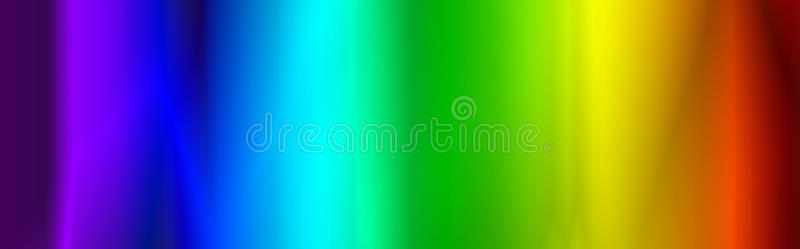 VOCABULARY GRAPHIC ORGANIZER
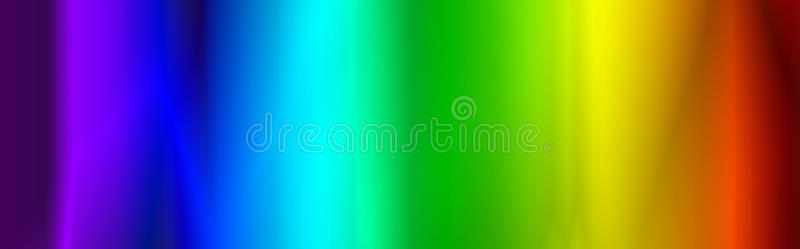 How to Use a Dictionary:
In alphabetical order for EVERY letter.
Let’s Practice- Which One Comes First in the Dictionary?
Sleepy and Take?
Boy and Girls?
Car and Apple?
Sleepy and State?
Take and Took?
Creep and Car?
Apple and Artist?
Apple and Application?
Creep and Crescent?
Tool and Took?
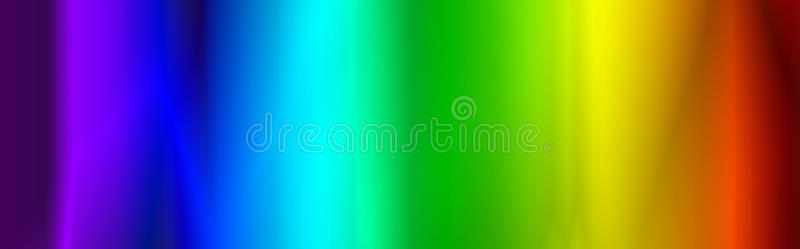 How to Find Reading Level that is “Just Right”
Complete STEPS 1-3 of Close Reading Strategies:
PRE-READING (STEP ONE): Read and understand the title, subtitles, pictures (if any), and any other clues to help you understand what it’s about.
STEP TWO: Listen to and read the text for the first time.  Get a feel for words you don’t understand that are important to know.  You CAN start to highlight words now but you don’t have to.
STEP THREE: Listen to and read the text again and highlight in YELLOW most of the important words you don’t personally know.  You don’t need to highlight EVERY unknown word, just the ones you want to know and/or feel are important.
 Count how many unknown words there are in the text.  
If it seems like a lot (“a lot is around 10 or higher),  you should go down a level.
If there are none or just 1-3, you should go up a level.
Repeat the steps with the new level.  If there are 3-9 words you don’t understand, that is usually “just right.”
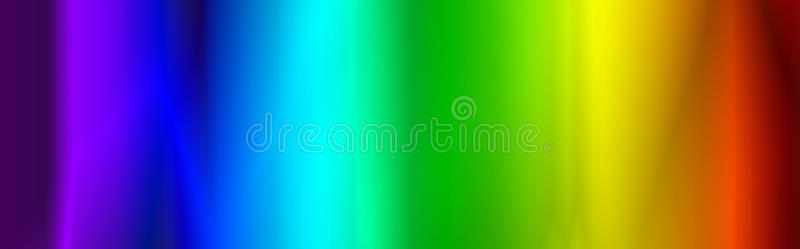 COMPUTER LAB PROCEDURES:
Walk in quietly, put your phone in the orange box, find a computer AS CLOSE TO THE FRONT AS POSSIBLE, and log on IMMEDIATELY, and go to the indicated website
Any other websites that are not related to the assignment are NOT allowed EXCEPT Google Translate
NO talking/chatting allowed (Tech Tuesdays are INDIVIDUAL)
Go to www.peopleleap.com 
Resources
Learning Links (http://peopleleap.com/resources/links/)
PLEASE HELP ME MAKE MY WEBSITE BETTER: In the Learning Links page, I would like you to find 4 websites that you like from the following sections:
“Useful links to General English Learning Websites”
Complete the handout “website evaluation” located on the following page:
[Speaker Notes: ihj]
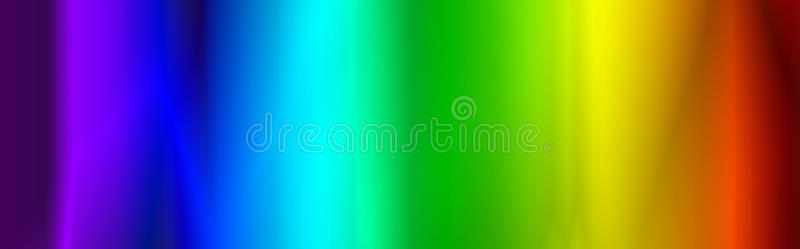 ENL Website Evaluation: peopleleap.com
Review 4 websites on http://peopleleap.com/resources/links/) and complete the following chart:
[Speaker Notes: ihj]
[Speaker Notes: ihj]
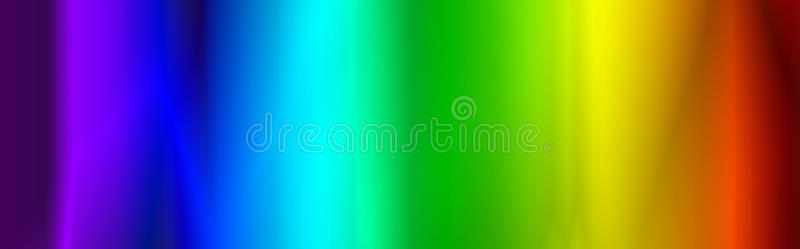 VOCAB ACTIVITY: ST. LUCY’S SCHOOL FOR GIRLS
BELLWORK/WRITING ASSIGNMENT 9/28/18:  (1 sentence). In the story, the girls felt like they were in “purgatory” between the human world and wolf worlds.  What does “purgatory” mean?
RESPOND LIKE THIS: 
Purgatory is ________________________________________.
VOCABULARY: ST. LUCY’S SCHOOL FOR GIRLS
Purgatory-
Civilized-
Purebred-
Naturalized-
Bewildered-
Instinct-
Origins-
Adapt-
Penalized-
(Bilingual, Foreign)
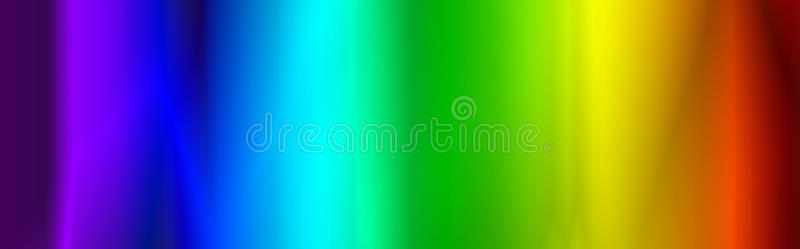 VOCAB ACTIVITY: ST. LUCY’S SCHOOL FOR GIRLS
VOCABULARY CHARADES/PICTIONARY:
PURGATORY IN ST. LUCY’S SCHOOL FOR GIRLS

DIVIDE CLASS INTO TWO TEAMS
CHOOSE ONE PERSON FROM YOUR TEAM TO GO TO THE FRONT OF THE ROOM
THIS PERSON WILL ACT OUT OR DRAW THE WORD ON THE BOARD AND HIS/HER TEAM HAS TO GUESS THE WORD.  YOU ARE NOT ALLOWED TO WRITE OR SAY THE WORD, OR YOUR TEAM WILL BE PENALIZED!!
THE TEAM WHO GUESSES THE FASTEST IS THE WINNER!!!
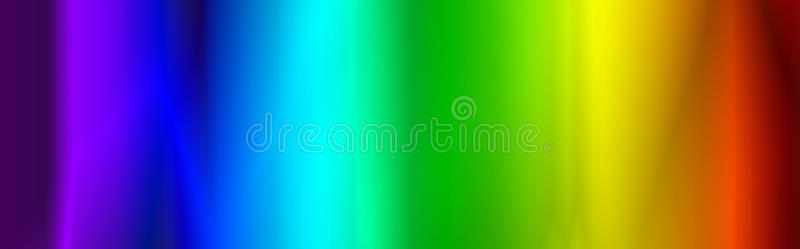 VOCAB ACTIVITY: ST. LUCY’S SCHOOL FOR GIRLS
TALK AND WRITE ABOUT IT: PURGATORY IN 
ST. LUCY’S SCHOOL FOR GIRLS

(1 minute): Think about how the girls in St. Lucy’s school felt like they were in purgatory.  Think about an example that you or someone you know (or heard about) was in a sort of cultural “purgatory,” meaning trapped between two countries or cultures.

(2 minutes): Turn to a partner and talk about this.
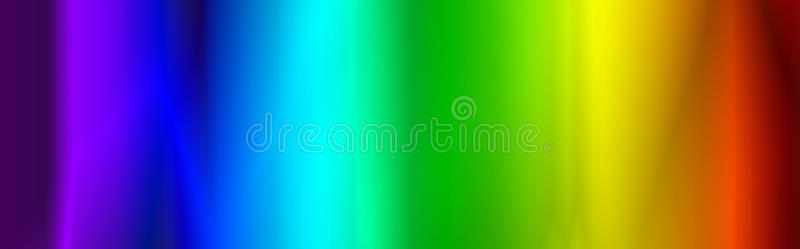 VOCAB ACTIVITY: ST. LUCY’S SCHOOL FOR GIRLS
TALK AND WRITE ABOUT IT: 
PURGATORY IN “ST. LUCY’S SCHOOL FOR GIRLS”

In your blue notebooks, please write a short paragraph (3-6 sentences) on this “Cultural Purgatory” using at least 3 of the following words:
Purgatory, Civilized, Purebred, Naturalized, Foreign, Bewildered, Instinct, Origins, Adapt, Penalized, (Bilingual, Foreign)

Please provide TWO text details (pieces of evidence) directly FROM THE TEXT connecting your own “cultural purgatory” with that of the girls from St. Lucy’s School.
At least ONE should be a direct quote with citations.
ONE text detail can be PARAPHRASED
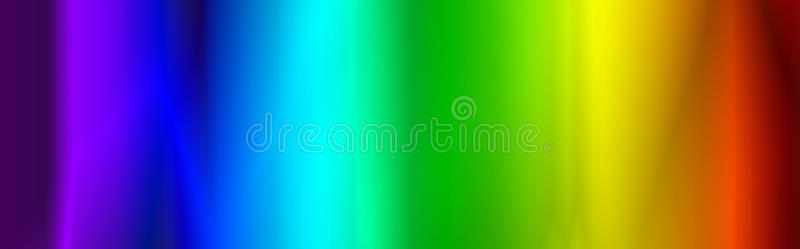 CLOSE READING STRATEGIES:
PRE-READING (STEP ONE): ___________ and ___________ the title, subtitles, pictures (if any), and any other clues to help you understand what it’s about.
STEP TWO: Listen to and read the text for the first time.  Get a feel for words you don’t ___________ that are _____________ to know.  You CAN start to highlight words now but you don’t have to.
STEP THREE: Listen to and read the text again and highlight in ___________ most of the important words you don’t personally know.  You don’t need to highlight EVERY unknown word, just the ones you want to know and/or feel are ____________.
STEP FOUR: Listen to the ___________ pointing out and explaining more words and highlight in ___________ (or another color) these words (if you already highlighted them in yellow, just color over the word again).
STEP FIVE: ___________ what some/all of the highlighted words mean and write them in the _____________ section of your notebook.  
STEP SIX: Read the text again ____________ or ___________ with a partner.
STEP SEVEN: Identify the ________________ of the text or what the text is generally about.  You can also do other related activities here.
[Speaker Notes: ihj]
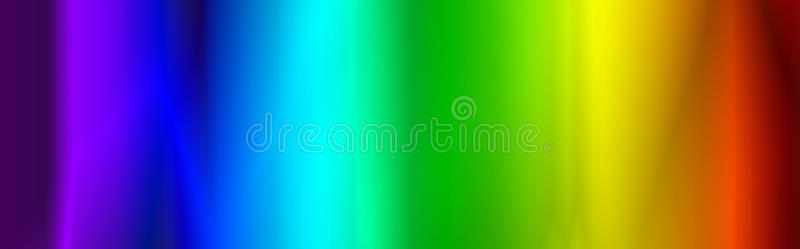 CLOSE READING STRATEGIES:
PRE-READING (STEP ONE): Read and understand the title, subtitles, pictures (if any), and any other clues to help you understand what it’s about.
STEP TWO: Listen to and read the text for the first time.  Get a feel for words you don’t understand that are important to know.  You CAN start to highlight words now but you don’t have to.
STEP THREE: Listen to and read the text again while the teacher points out and explains words and highlights in PINK (or another color) these words.
STEP FOUR: Read the text again independently and highlight in YELLOW most of the important words you don’t personally know.  You don’t need to highlight EVERY unknown word, just the ones you want to know and/or feel are important. (if you already highlighted them in pink, just color over the word again).
STEP FIVE: Look up/find out what some/all of the highlighted yellow words mean and write them in the vocabulary section of your notebook.  
STEP SIX: Read the text again silently or outloud with a partner.
STEP SEVEN: Identify the central/main idea of the text or what the text is generally about.  You can also do other related activities here.
[Speaker Notes: ihj]
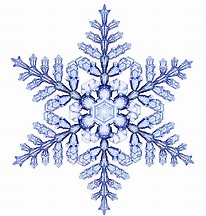 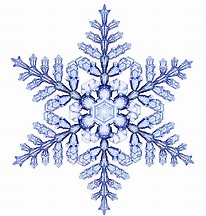 INDEPENDENT READING
INDEPENDENT READING GUIDELINES (1-2 days per week):
You choose your own book based on your reading level
Read 1 book per day
Sign out your book on the clipboard: “Book Sign-Out Sheet”
Do 1 assignment per day related to the book:
Located in the labeled shelves in the back
If you’re not finished with the assignment, put in basket with yellow label “Incomplete”
When you’re finished, put in basket with pink label “Complete”
When you’re finished, complete “Checklist of Independent Reading Assignments.”
You can use your phone to look up words 
TYPES of Reading Assignments for Independent Reading:

Independent Reading Log (4 squares on both sides)
Complete 1 side, and/or 4 squares, per book.  You get extra credit for completing more.
Active Reading Log (chart with 5 rectangles):
Complete the whole side (all 5 rectangles)
Jigsaw Reading Log (must do with a partner):
Find a partner and complete the worksheet based on what your partner tells you
4-Square Vocabulary Worksheet (has 8 squares per page):
Complete for 4 words per book (the back and front of the worksheet)
Vocabulary Word Map (has circles and rectangles):
Complete for 2 words per book (the back and front of the worksheet)
Main/Central Idea & Supporting Details G.O. (“Table with legs”):
Complete 1 side per book
Central Idea/Main Idea G.O. WWWWWH (chart with 6 Squares):
Complete 1 side per book
Story Map (for fiction/stories only):
Complete one side per book